The Interactive Effects of Education, Age, Race, and Gender on Inmate Recidivism
By Austin O'Neill and Rebecca Tibbs
Recidivism
A person's return to criminal behavior after his or her initial incarceration
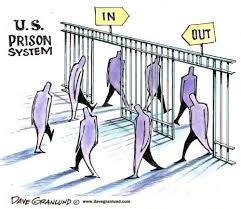 Measuring Recidivism
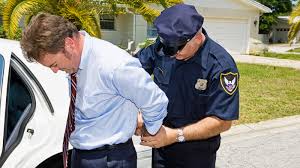 By Arrest
By Conviction
Re-Incarceration
Georgia
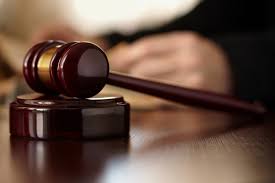 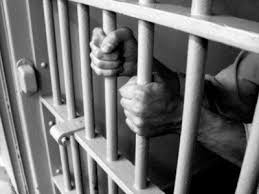 Modern Context of Recidivism
All Offenders        Women Offenders
 Within 3 years                68% 
 within 5 years                 75%                        44%
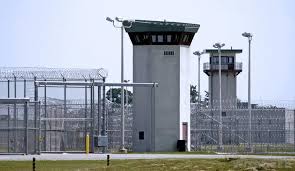 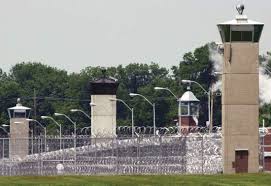 Measuring Recidivism
Reconvicted                          Re incarcerated
1.   White                         19%                          14% 
2.   African American       22%                           16% 
3.   Latinos                         9%                             8% 
4.   Asian                           16%                           10% 
5.   Other                           11%                             7%
Measuring Recidivism
Rearrested    Reconvicted    Reincarcerated 
1.  White              58%                38%                20%
2.  Black              70%                48%                28%
3.  Hispanic         60%                40%                22%
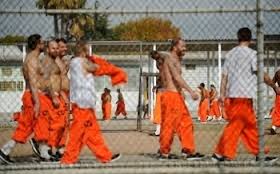 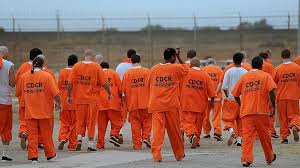 Gender and Recidivism
Reconvicted       Returned to prison
Female -           15%                           7% 
Male -                21%                        16%
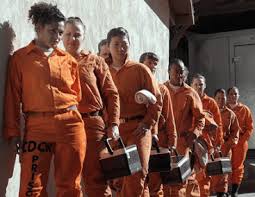 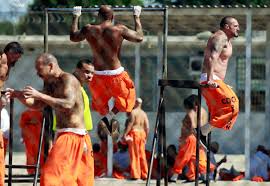 Gender and Recidivism
Rearrested              
            Female                    50%                      
             Male                       66%
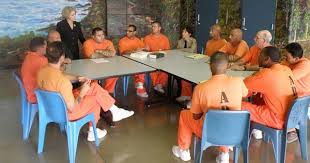 Age and Recidivism
Reconvicted              Returned to prison
Younger than 21:               35%                             27%
Older than 21:                   20%                             15%
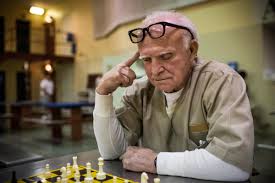 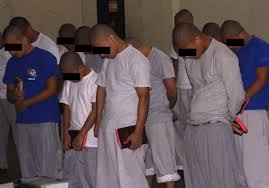 Effects of Education
Recidivated
Educated in Prison					25%
No Prison Education				40%
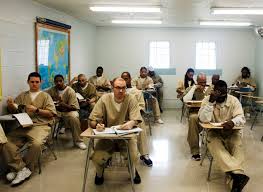 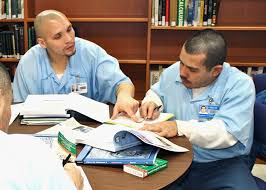 Findings
1.  Women reoffend less than men
2.  Older offenders recidivate less
3.  African Americans recidivate the most of any racial group
4.  Education has a positive impact on recidivism